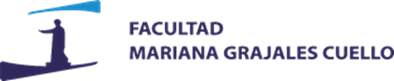 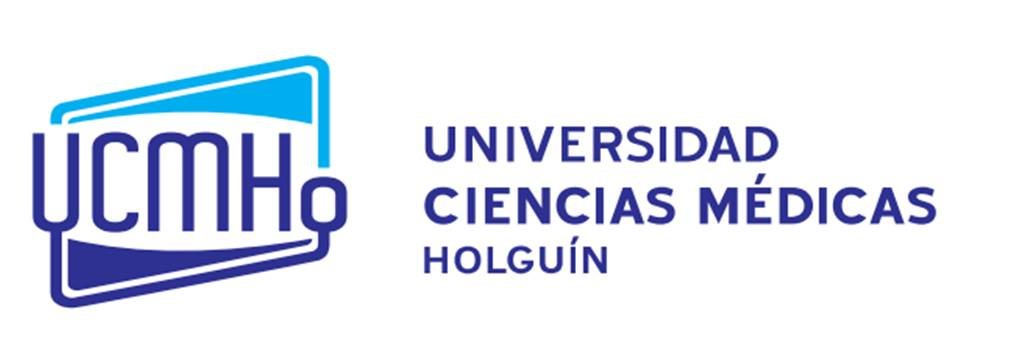 XV SEMINARIOCIENTÍFICO METODOLÓGICO
La Tarea Docente para el desarrollo de las habilidades investigativas en la Disciplina Metodología de la Investigación en Salud
Dr. C. Mailyn Castro Pérez, M.Sc. María Emilia Rodríguez Neyra, MSc. Kenia Cuenca Font, M.Sc. Gemma Margarita Ortíz Romero, M.Sc. Olianka Llanos Domínguez, 
M.Sc. María del Carmen Expósito Gallardo, Elizabeth Concepción Reyes
INTRODUCCIÓN / INTRODUCTION
MÉTODO / METHOD
La tarea docente como eslabón del proceso de enseñanza aprendizaje y elemento básico de este, persigue objetivos determinados y lleva implícita esencialmente la actividad del estudiante; por tanto, es un recurso didáctico para planificar, organizar, regular y controlar su actividad.1-4
En el plan de estudios E se hace especial énfasis en el valor del trabajo independiente en la formación del médico. La tarea docente constituye el eje central  para la prepararión.2, 3
La Disciplina Metodología de la Investigación en Salud tiene concebido en el  programa trabajos extraclases que constituyen evaluaciones parciales y son a su vez tareas docentes que desarrollan los estudiantes de forma independientes, guiados por orientaciones del profesor.5, 6
Se realizó un estudio descriptivo en la Facultad de Ciencias Médicas ¨Mariana Grajales Coello¨ en la Carrera de Medicina en el período lectivo del curso 2024. El universo y la muestra lo constituyeron los estudiantes de primer y segundo año y 12 profesores que imparten las asignaturas de la disciplina en la sede central.
Se utilizaron métodos teóricos como: Revisión Documental de los informes de promoción. Análisis Síntesis, Inducción deducción y métodos empíricos como la encuesta, aplicada a través de un cuestionario aplicado a estudiantes y profesores, con el objetivo de indagar acerca de la utilización de la tarea docente se empleó la escala de Likert. Se empleó además la observación a clases.
OBJETIVOS / OBJETIVES
Gráfico 1. Resultados de la Disciplina Metodología de la Investigación en Salud. Curso 2024
Valorar la utilización de la tarea docente en la Disciplina Metodología de la Investigación de Salud
RESULTADOS / RESULTS
Se revisaron los informes de promoción de las pruebas parciales, correspondientes a los trabajos extraclases de las asignaturas Metodología de la Investigación segundo período Primer año y Bioestadística que se imparte en segundo año primer período, para valorar los resultados generales de la disciplina a partir de la utilización de la tarea docente, como se muestra en el Gráfico 1. Donde la mayoría de los estudiantes en ambas asignaturas obtienen calificación de Bien y Excelente. Solo cuatro estudiantes obtuvieron calificación de mal en la asignatura Metodología de la Investigación.
El gráfico dos muestra la promoción de la Disciplina, donde alcanza de manera general un porciento superior al 99. Por su parte, el Gráfico Tres ilustra la calidad de las asignaturas de la disciplina donde el mayor porciento (89,39) lo alcanza Bioestadística. Los cuestionarios aplicados a estudiantes y profesores arrojaron la valores máximos en cuanto a la utilización de la tarea docente, además de valorar como muy positivo su empleo en el PDE de las asignaturas para el desarrollo de habilidades investigativas, ambos plantean la utilidad y facilidad de la tarea docente para la asimilación de contenidos y el desarrollo de habilidades en la disciplina, difieren en cuanto a la utilización en la plataforma Moodle de ejercicios interactivos que por cuestiones de conectividad en ocasiones dificultan el número de intentos de los estudiantes, en el caso de los profesores enuncian como limitación la calificación de las tareas de desarrollo para completar el informe del calificador. En la observación a clases se constató el empleo sistemático de la utilización de la tarea docente con calidad. 
Esto denota el perfeccionamiento en el empleo de la tarea docente por parte del claustro de profesores, como garantes de un proceso docente educativo de calidad. Se logra mayor interactividad en todo el proceso de enseñanza aprendizaje de la disciplina.
Mayor sistematicidad en la utilización de la tarea docente por parte de los estudiantes y profesores, reflejado de manera ascendente en estos resultados, además se aprecia un salto tanto cualitativo como cuantitativo de los resultados docentes de la disciplina desde el primer año hasta el segundo año, a consecuencia del empleo sistemático y particularizado de la tarea docente como forma de evaluación en cada una de las asignaturas que conforman la disciplina,  lo cual evidencia mayor adquisición de habilidades investigativas en los estudiantes desde la primera etapa de formación como médico general.
CONCLUSIONES / CONCLUSIONS
La tarea docente facilita que la mayoría de los estudiantes en ambas asignaturas de la disciplina obtengan calificación de Bien y Excelente 
Se logra mayor sistematicidad en la utilización de la tarea docente por parte de los estudiantes y profesores, reflejado de manera ascendente en los resultados de promoción de la disciplina
Se aprecia un salto tanto cualitativo como cuantitativo de los resultados docentes de la disciplina desde el primer año hasta el segundo año
REFERENCIAS / REFERENCES
Sánchez Anta A de J, Miralles Aguilera E de los Ángeles. La tarea docente en el proceso de enseñanza aprendizaje de las ciencias básicas biomédicas. Educación Médica Superior [Internet]. 12 de octubre de 2023 [citado 9 de abril de 2025];37(4). Disponible en: https://ems.sld.cu/index.php/ems/article/view/3953
Ministerio de Salud Pública, Comisión Nacional Carrera de Medicina. Plan de Estudio E de la Carrera de Medicina. Universidad de Ciencias Médicas de la Habana. 2019
Ministerio de Educación Superior. Programa de la Disciplina Metodología de la Investigación en Salud. Carrera de Medicina. La Habana, Cuba. 2019
Universidad de Ciencias Médicas. Departamento Informática Médica. Plan de trabajo metodológico. Curso 2024-2025
Sánchez Anta, A. Preparación Metodológica: la tarea docente en el proceso de enseñanza aprendizaje. Facultad de Ciencias Médicas, 2024
Velázquez González, VA. La tarea docente como eje central del PEA en las asignaturas Metodología de la Investigación y Bioestadística. 2024